Patient and Family Engagement in the ED
Sue Collier, RN, MSN, FABC
Clinical Content Development Lead
Health Research & Education Trust 
American Hospital Association
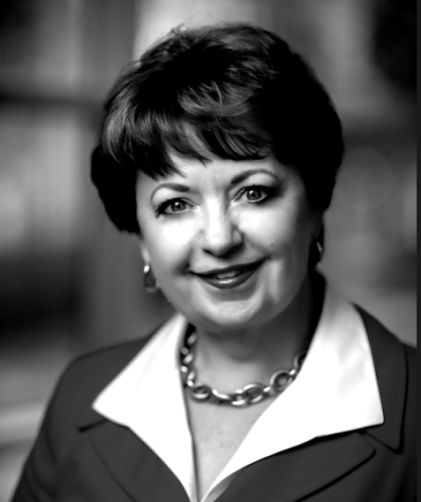 1
Learning Objectives
Define patient and family engagement.
Describe examples of engaging patients and families in CAUTI prevention in the ED.
Discuss how to address barriers to patient and family engagement in the ED.
2
PFE Defined
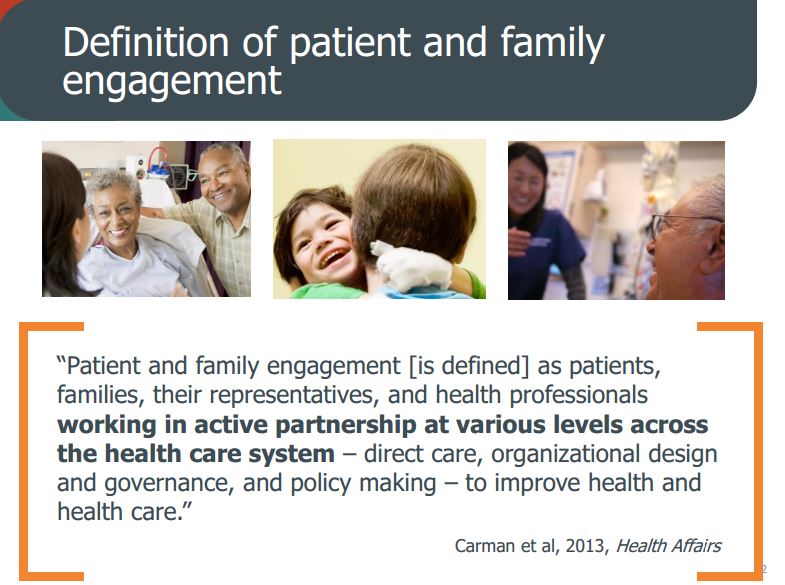 [Speaker Notes: Intentional and deliberate
Promote opportunity to be part of the decision making process
Involves all team members]
Creating the Environment for PFE
Mutual respect for skills and knowledge
Honest, clear, two-way communication
Understanding and empathy by being accessible and responsive
Mutually agreed upon goals through joint planning and evaluation
Shared planning and decision-making (doing things with patients-families, not for or to them)
[Speaker Notes: The first step to ensuring PFE in any setting is to create an environment, culture that promotes and sustains PFE: This requires: 
Mutual respect for skills and knowledge
Honest, clear, two-way communication
Understanding and empathy by being accessible and responsive
Mutually agreed upon goals through joint planning and evaluation
Shared planning and decision-making (doing things with patients-families, not for or to them)

The Cascade Effect of Shared Decision Making
Patient-centered care hinges on shared decisions
Shared decision processes support informed patients
Informed patients make better choices and communicate more effectively to providers
Open communication promotes efficiency, reduces waste, supports evidence-based care
Informed patients often prefer lower-cost and less intensive treatments

Build trust
Involve from the beginning
Set goals, expectations]
Examples of PFE Practices in the ED
Including patient/family in bedside rounds
Supporting family presence
Including patient/family in CAUTI prevention education
Sharing patient stories in ED quality team meetings
Supporting patient-family advisor roles and councils for ED and/or the hospital
Encouraging patient advisors to serve on ED safety and quality performance improvement teams
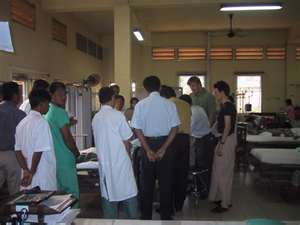 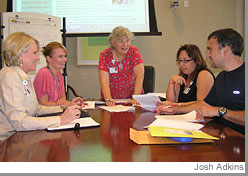 [Speaker Notes: unique perspective of the patient & family]
Your ED’s PFE Practices
How does your department demonstrate the principles and practices of patient and family engagement in infection prevention, especially CAUTI prevention? 
What is your ED’s long-term plan to advance patient- and family-centered care?
Who are the champions guiding the department’s efforts in PFE?
Patient and Family Engagement (PFE)
Consider these elements as you help promote PFE among patients, family members and staff:
Concerns/fears: What are the unique concerns or issues? 
Skills/Knowledge : What do they need to know to be fully engaged as a partner on the team?
System support: What can the system do to promote PFE?
8
[Speaker Notes: Concerns/fears: Risks of an infection, esp. as it relates to UC

Skills/Knowledge (e.g. communication skills, information/education): What do they need to know to be part of the team? How might they be involved in rounds with the medical team? How might family members be engaged in other care decisions? Can they call out any concerns or bring them up with the physician and nurses? What concerns might the patient or family have that could impact their decision making and care?

System support (policies, protocols, check lists, teamwork): What can the system do to promote PFE? E.g. huddles focused on safety issues, consistent use of checklists, teamwork practices (TeamSTEPPS), family presence policies
 
Key messages: Patients and their family members can effectively impact patient outcomes by understanding and supporting evidence-based practices and engaging with other team members to adopt these practices.]
PFE in the ED: Tips for Success
Ensure visible and supportive leadership
Identify concerns and barriers 
Allocate resources to support the work
Recognize accomplishments and progress
Educate staff and patients/families
Select one or two best practices to begin to expand PFE efforts
Foster an open, non-punitive culture
9
Selected Resources For Engaging Patients and Families as Partners in Safety
AHRQ CUSP Toolkit, Patient Family Engagement. Retrieved from http://www.ahrq.gov/professionals/education/curriculum-tools/cusptoolkit/modules/patfamilyengagement/index.html.
Association for Professional in infection Control and Epidemiology. Patient safety resources for consumers. Retrieved from http://www.apic.org/For-Consumers/Patient-safety-resources.
Institute for Patient and Family Centered Care. Retrieved from http://www.ipfcc.org/advance/topics.html.
Centers for Disease Control and Prevention. FAQs about Catheter-Associated Urinary Tract Infection. Retrieved from http://www.cdc.gov/HAI/ca_uti/uti.html
Carman KL, Dardess P, Maurer ME, Workman T, Ganachari D, Pathak-Sen E. A Roadmap for Patient and Family Engagement in Healthcare Practice and Research. September 2014. www.patientfamilyengagement.org and  http://patientfamilyengagement.org/#sthash.ACZ81zY8.dpuf
Guide to Patient and Family Engagement in Hospital Quality and Safety, Rockville, MD; Agency for Healthcare Research and Quality; May 2013, AHRQ Publication No. 13-0033. http://www.ahrq.gov/professionals/systems/hospital/engagingfamilies/index.html
Thank you!
Questions?
11
Funding
Prepared by the Health Research & Educational Trust of the American Hospital Association with contract funding provided by the Agency for Healthcare Research and Quality through the contract, “National Implementation of Comprehensive Unit-based Safety Program (CUSP) to Reduce Catheter-Associated Urinary Tract Infection (CAUTI), project number HHSA290201000025I/HHSA29032001T, Task Order #1.”
12